Campaigning on our top issues – like Brexit and the NHS
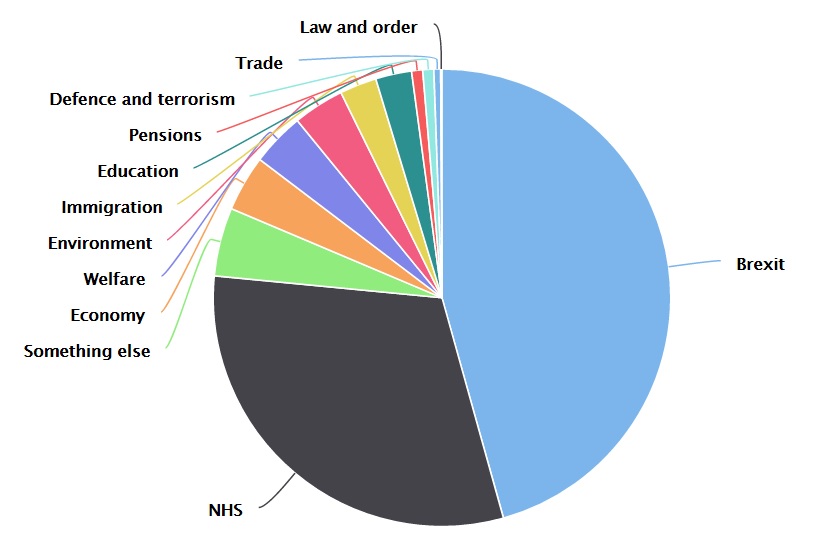 46%
31%